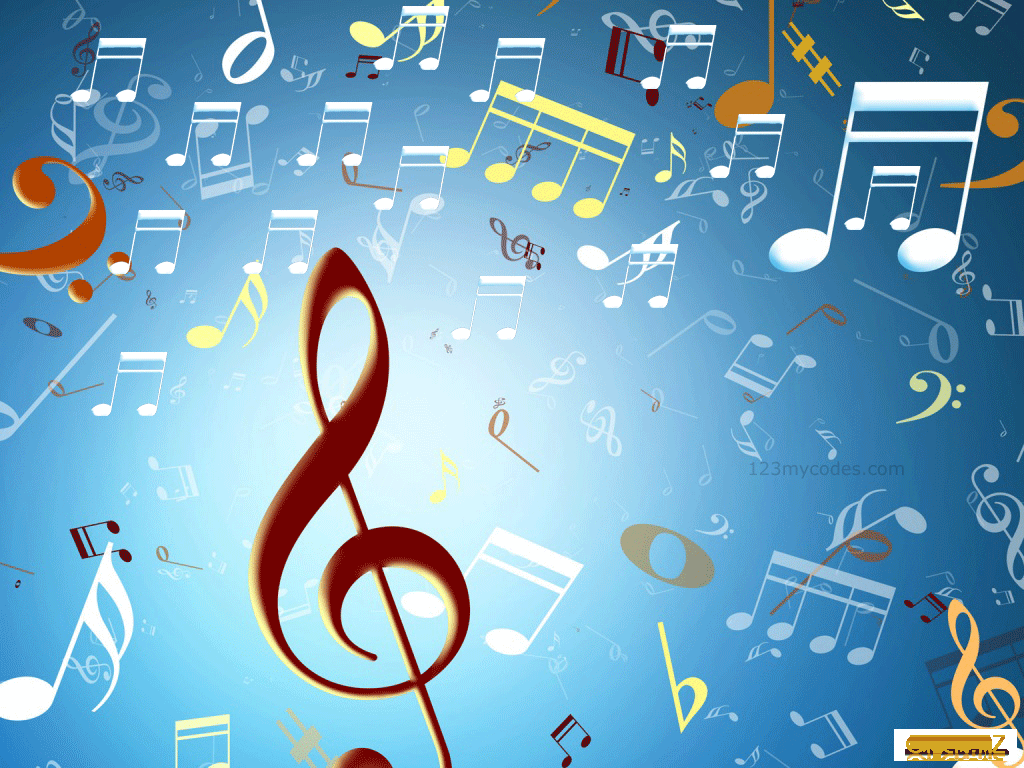 Музыкальный
Брейн-ринг
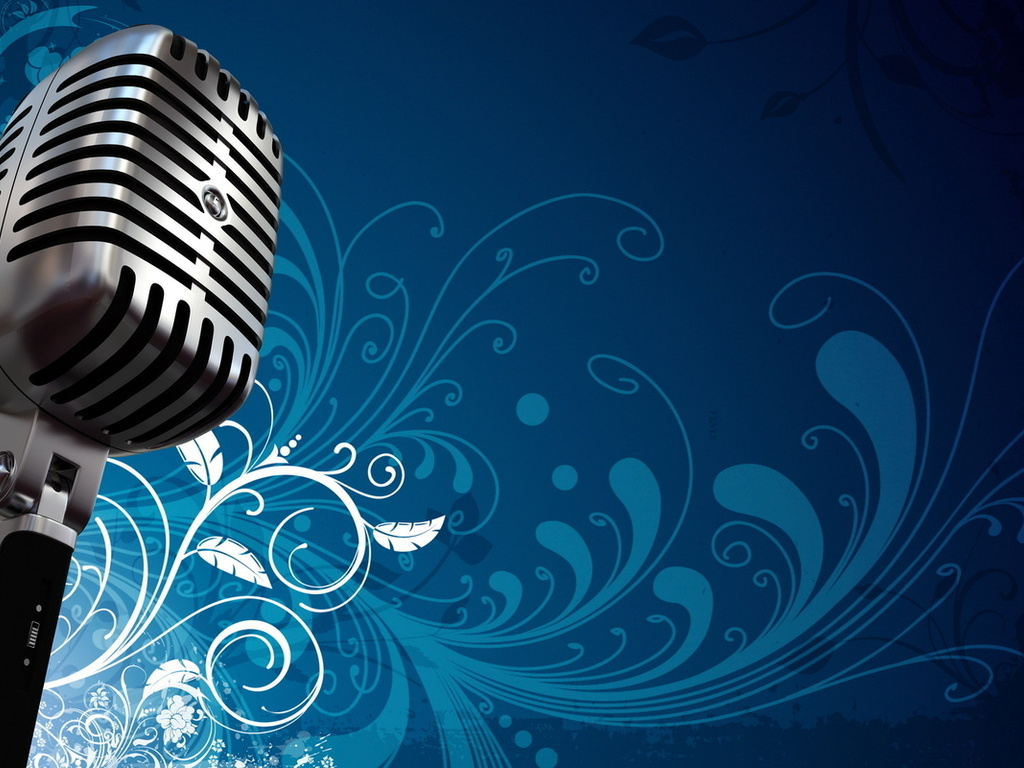 Назвать музыкальный жанр,
не связанный с литературой:1) романс2) опера3) этюд4) балет
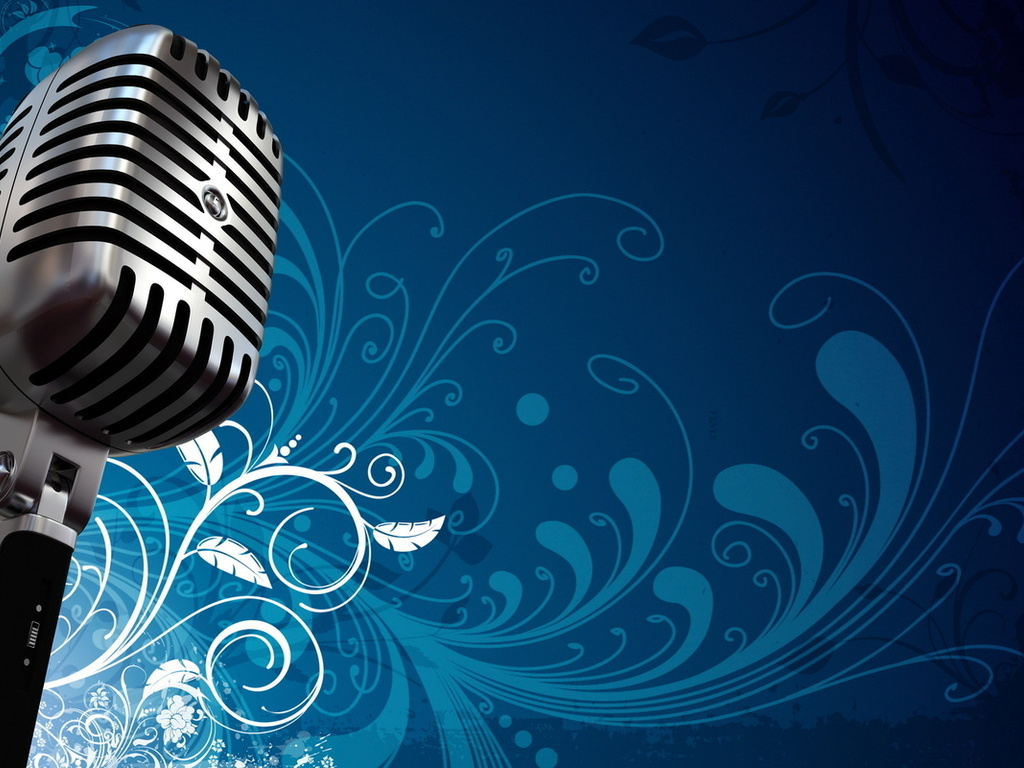 Какой балет не принадлежит 
творчеству П.И. Чайковского:1) «Щелкунчик»2) «Любовь к трем апельсинам»3) «Лебединое озеро»4) «Спящая красавица»
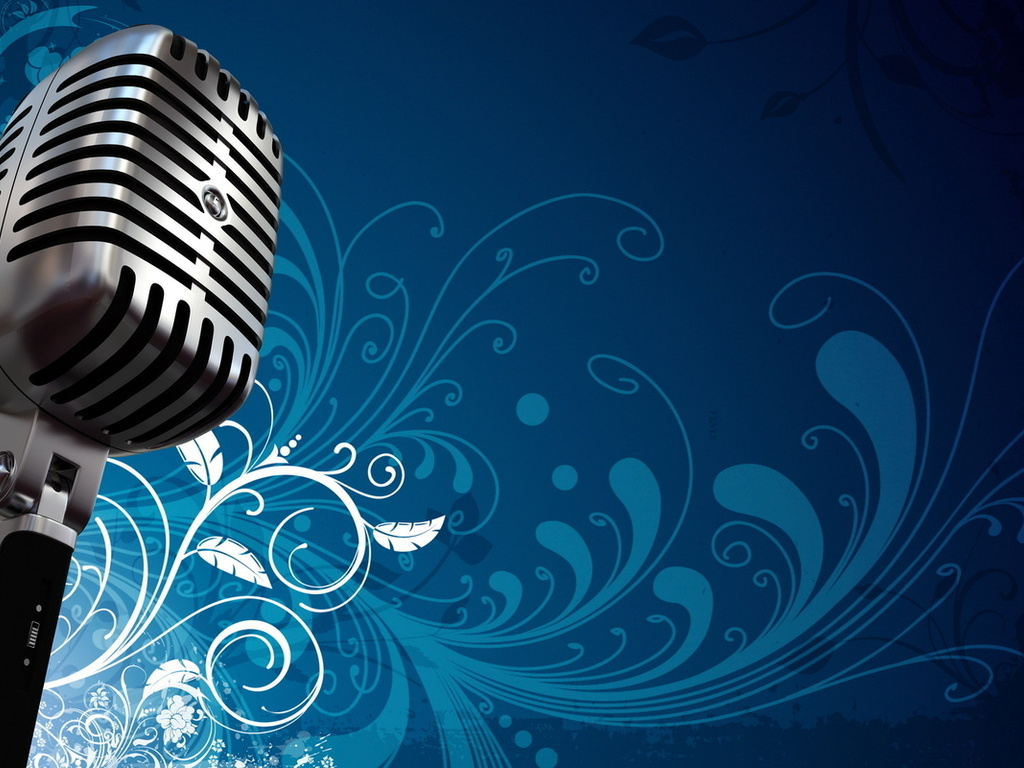 «Увертюра» - это:1) название музыкального инструмента2) название оперы3) оркестровое вступление4) форма музыкального произведения
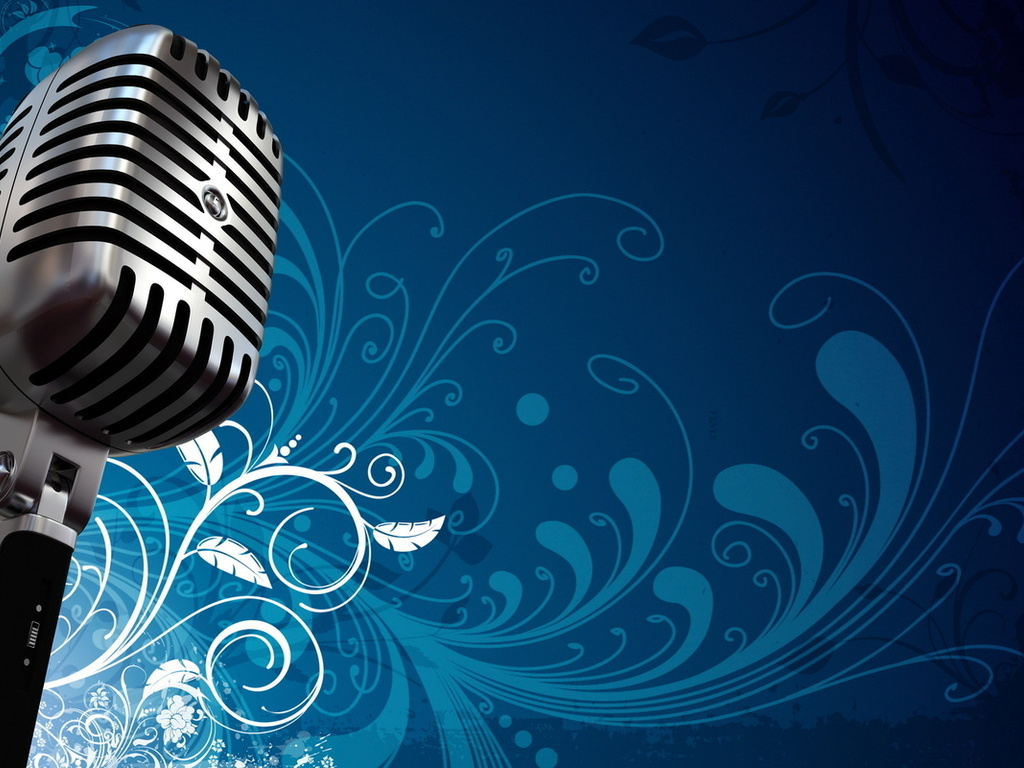 Жанр, 
объединяющий в себе музыку, 
сценическое действие, 
литературу, 
хореографию, живопись:
1) симфония
2) песня
3) балет
4) баллада
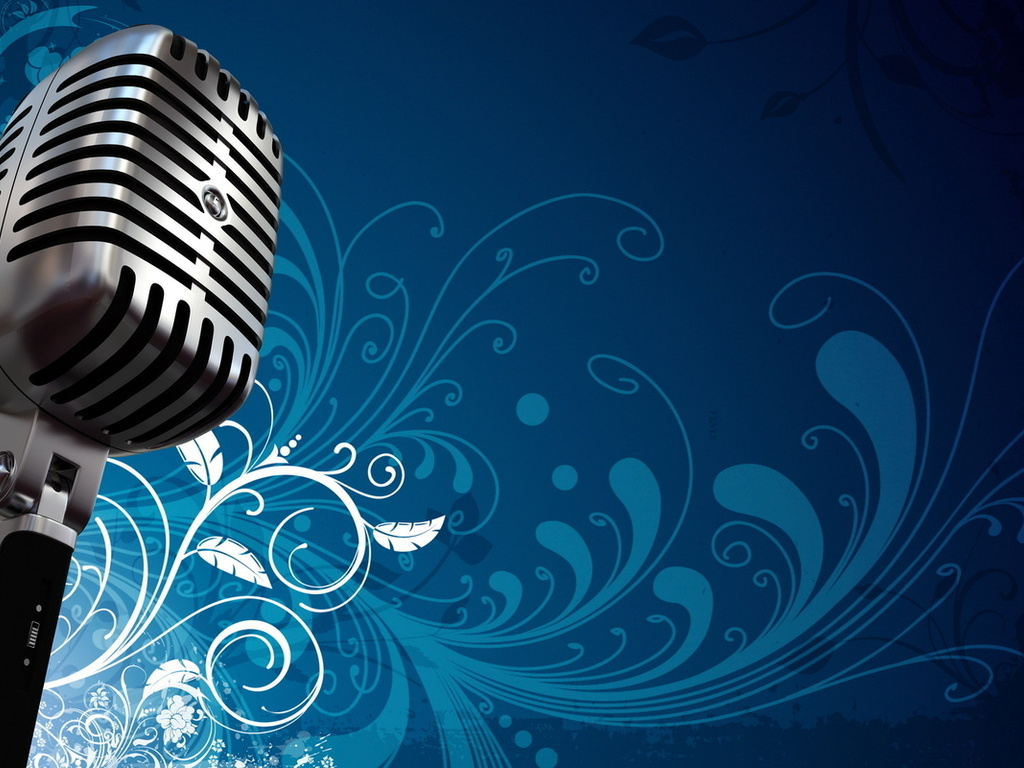 На какой линейке пишется нота МИ:
1) первой
2) второй
3) третьей
4) четвертой
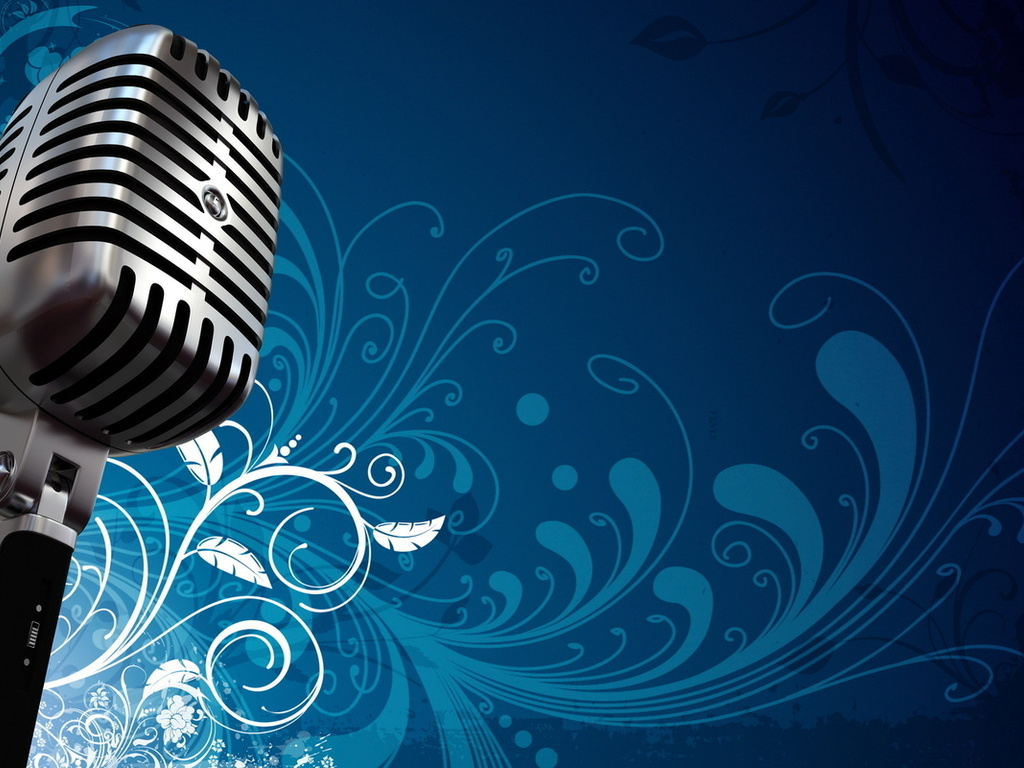 Инструменты, не входящие в 
струнную группу симфонического оркестра:
1) виолончель
2) скрипка
3) контрабас
4) гобой
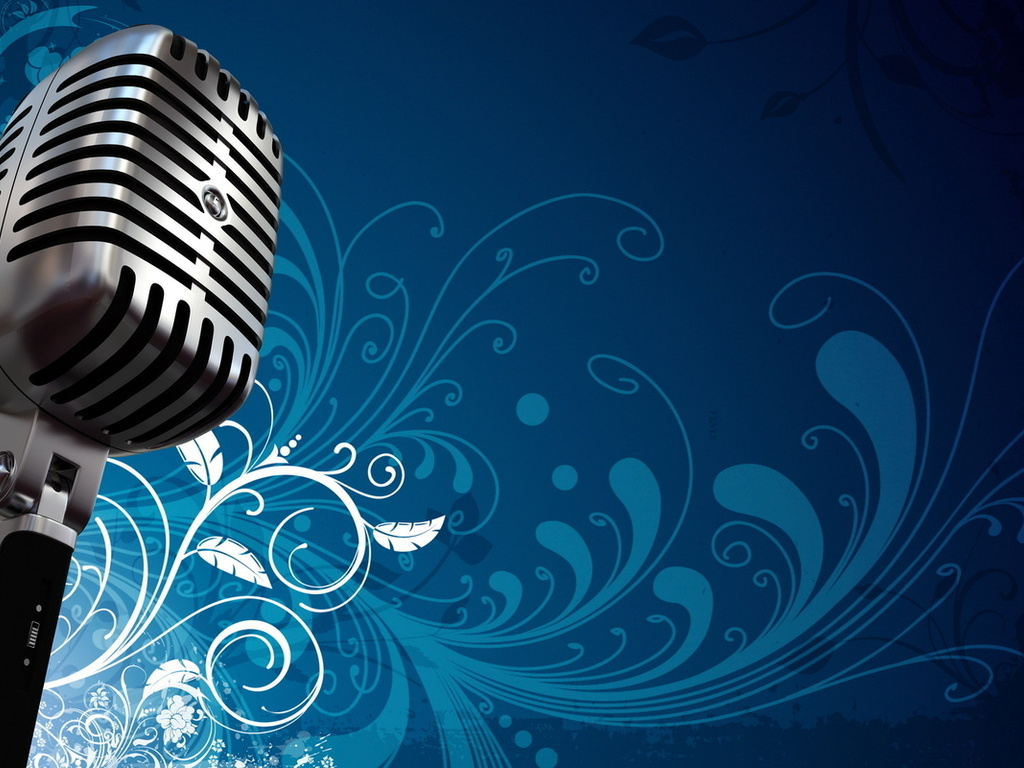 Какое слово обозначает
 длительность ноты:
1) акцент
2) четвертная
3) регистр
4) динамика
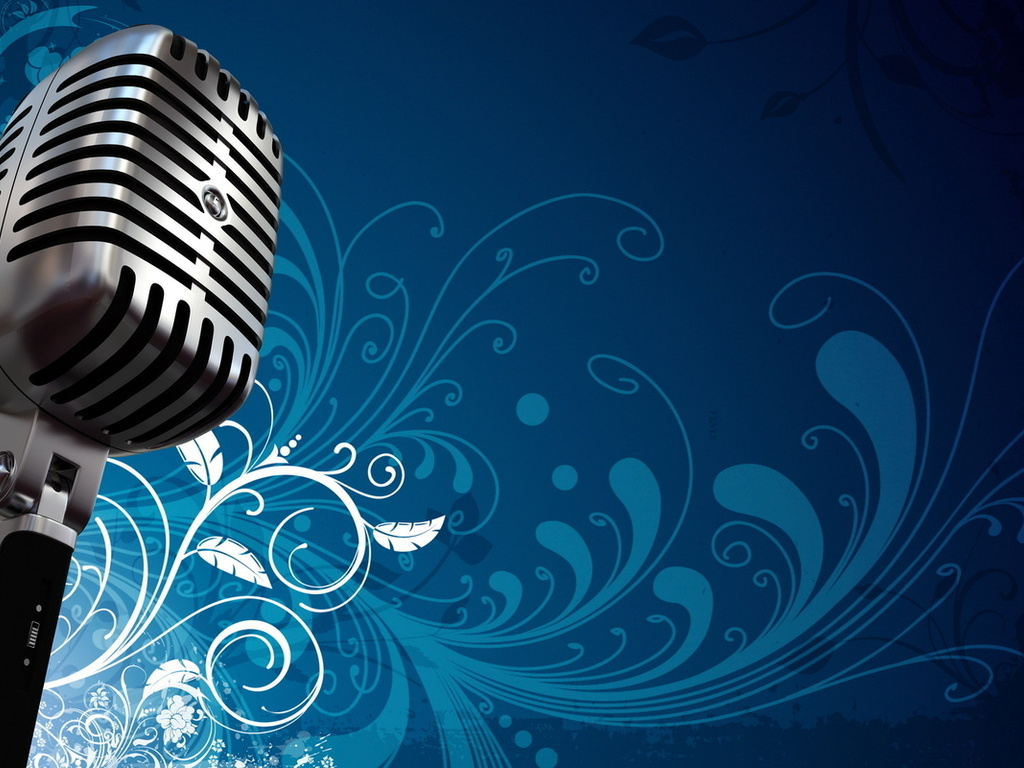 Высокий мужской 
голос называется:
1) бас
2) баритон
3) тенор
4) сопрано
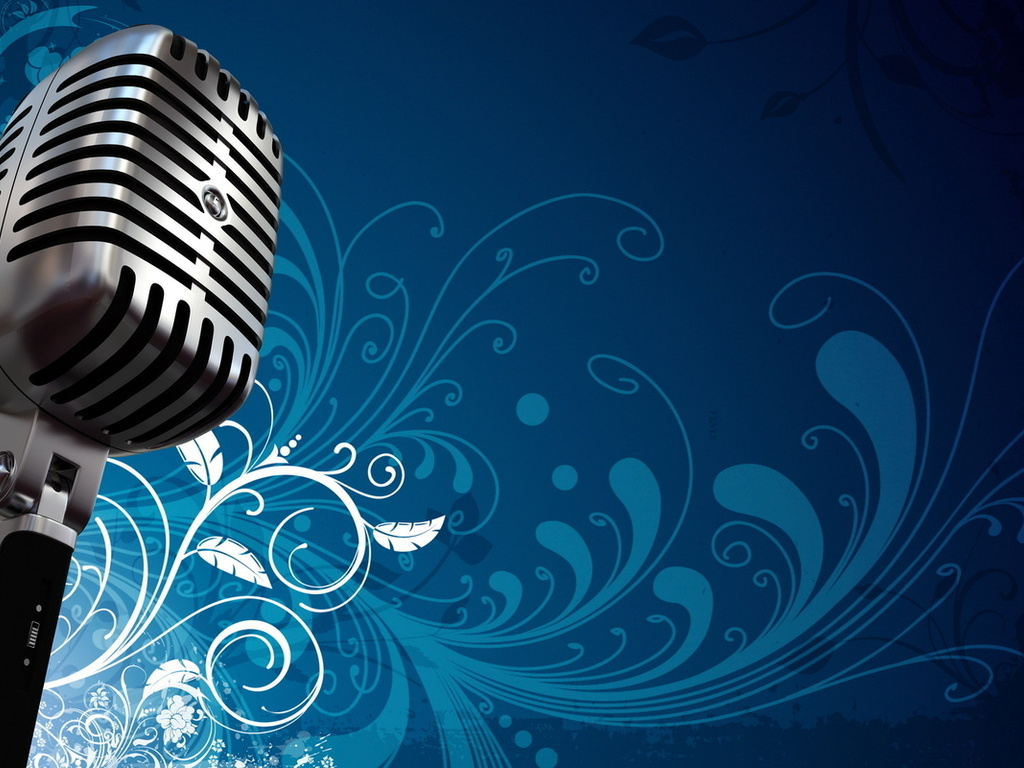 Исполнение музыкального 
произведения втроём
1) дуэт
2) квартет
3) трио
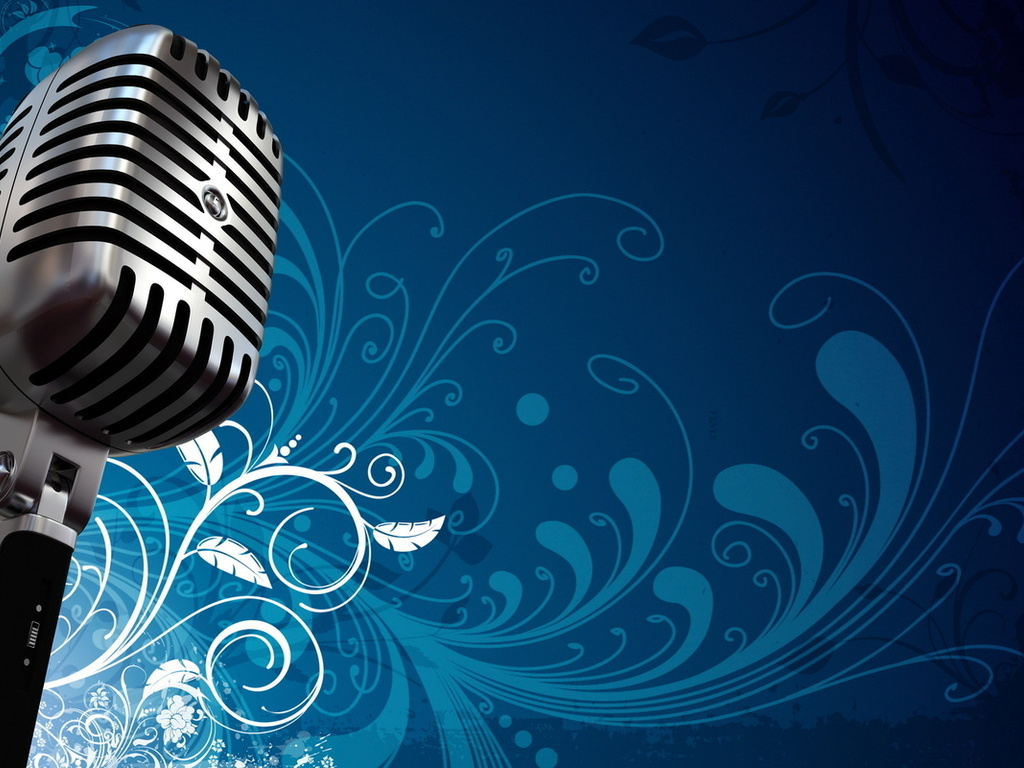 Кто является основоположником 
классической русской музыки:
1) П. И. Чайковский
2) С. В. Рахманинов
3) С. С. Прокофьев
4) М. И. Глинка
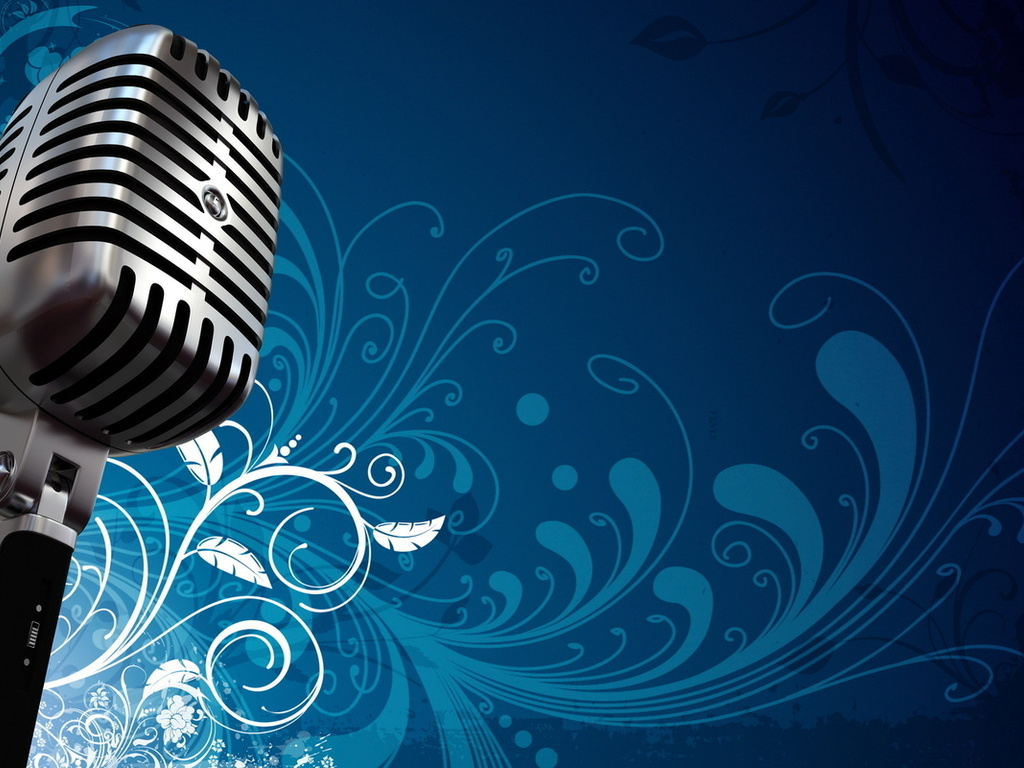 Назовите главный жанр 
в творчестве Ф. Шуберта
1)балет
2)песня
3)опера
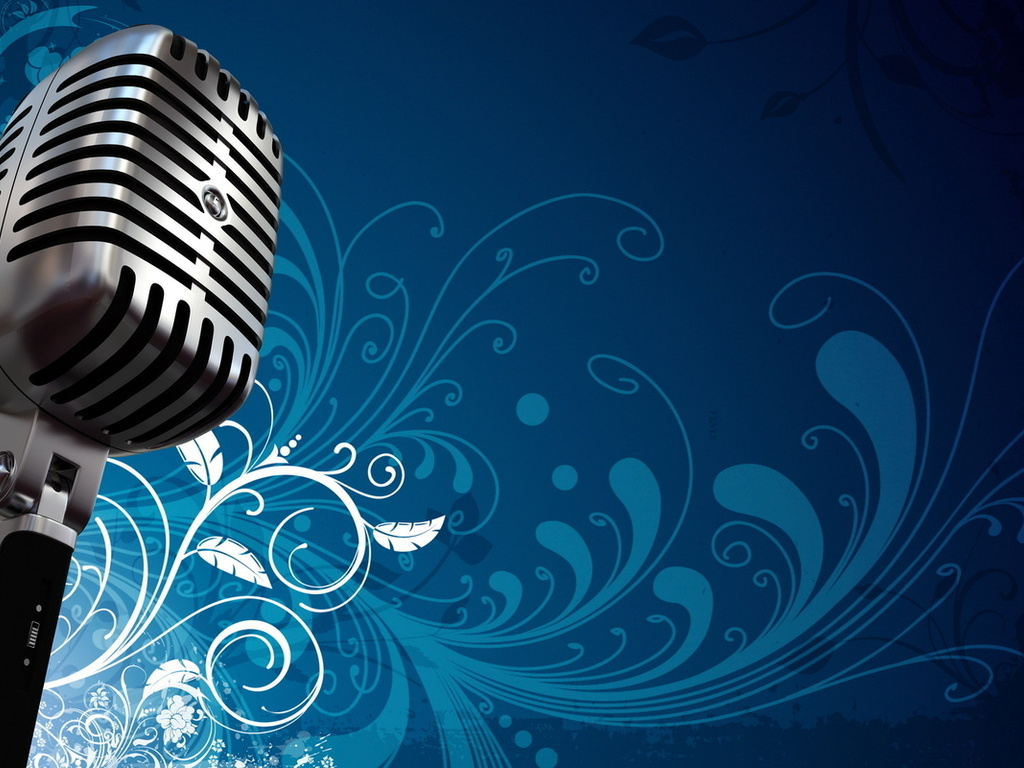 Автор, написавший около 
ста сказочных опер:
1) В.А. Моцарт
2) Н.А. Римский-Корсаков
3) П.И. Чайковский
4) И.С. Бах
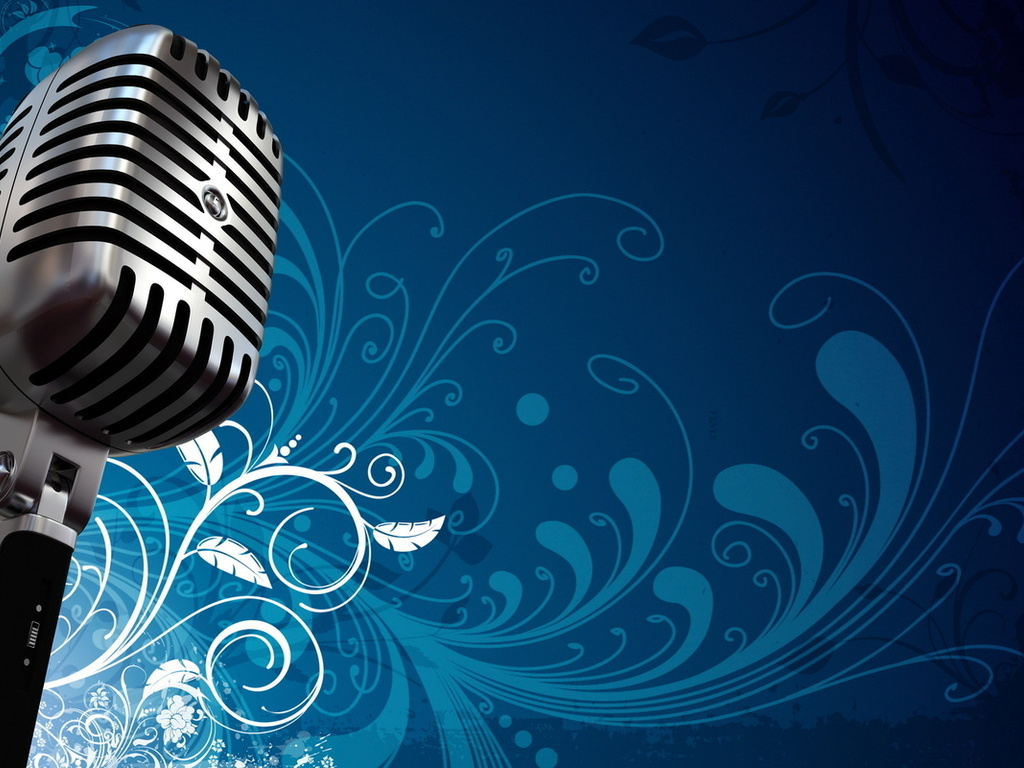 Слово «полифония» обозначает:
1)силу звука
2)темп
3)многоголосие
4)одноголосие
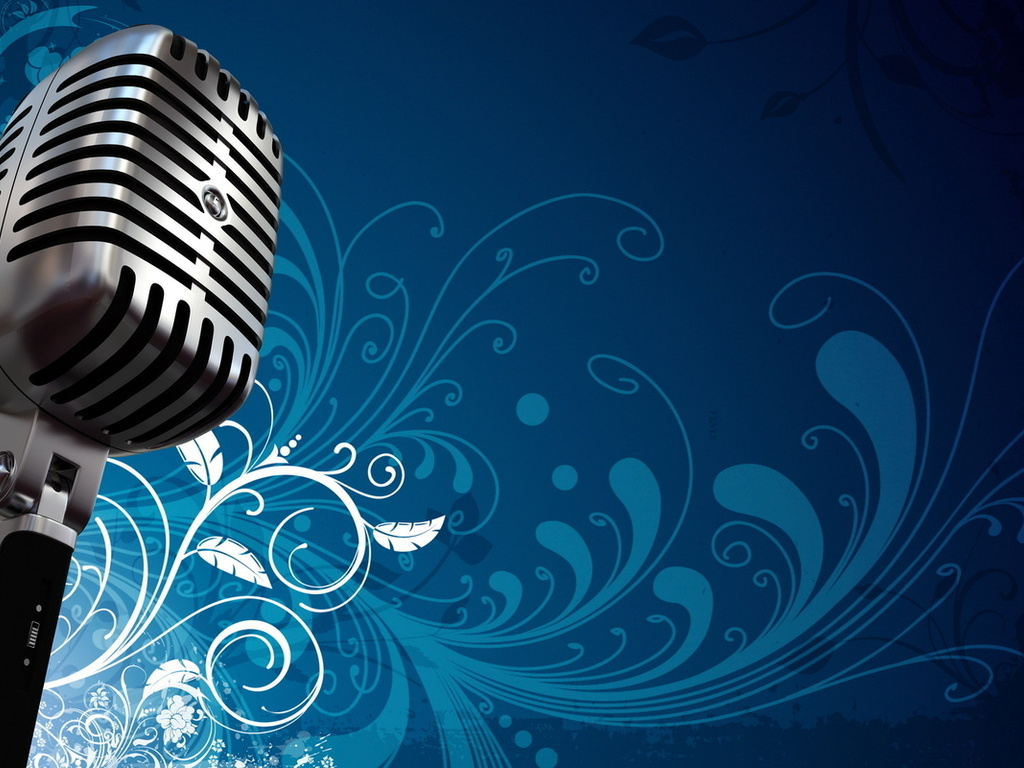 К числу русских 
композиторов относится:
1) М. Равель
2) Л. Бетховен
3) Р. Вагнер
4) И. Стравинский